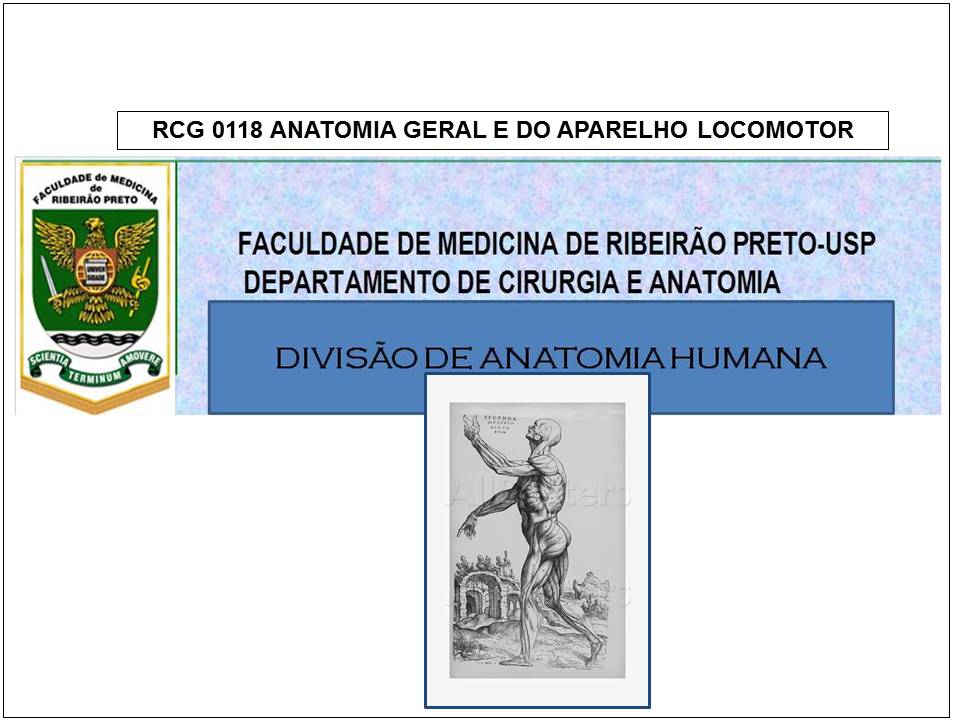 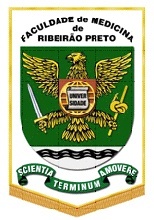 ANATOMIA TOPOGRÁFICA DOS MEMBROS SUPERIORES
AULA 2: Ossos e articulações do braço e antebraço. Músculos do braço.
Prof. Dr. Luís Fernando Tirapelli
Osso do braço: Úmero
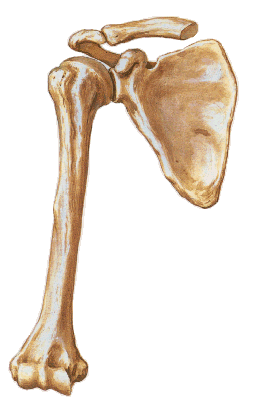 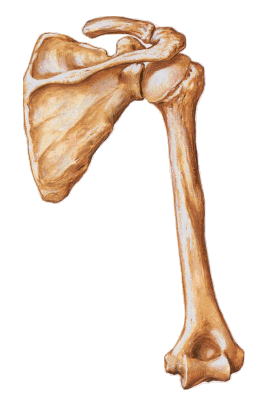 capítulo
Anterior
Posterior
côndilo umeral
epicôndilo
 lateral
tróclea
epicôndilo medial
Relação do úmero com nervos do plexo braquial
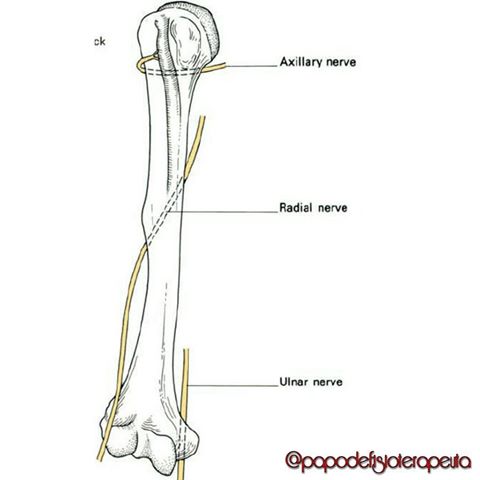 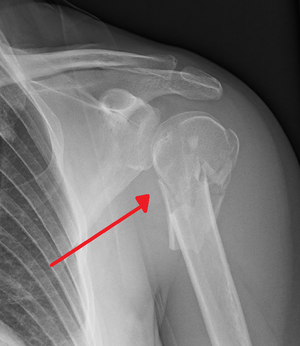 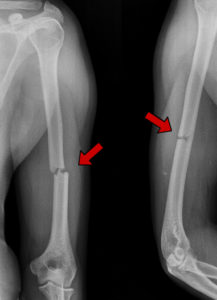 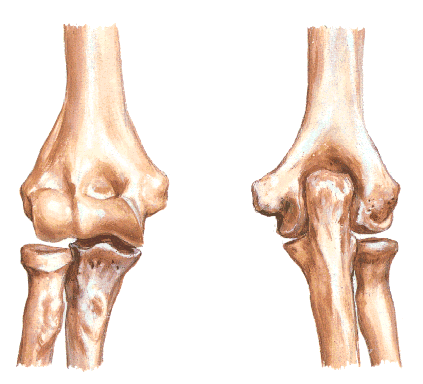 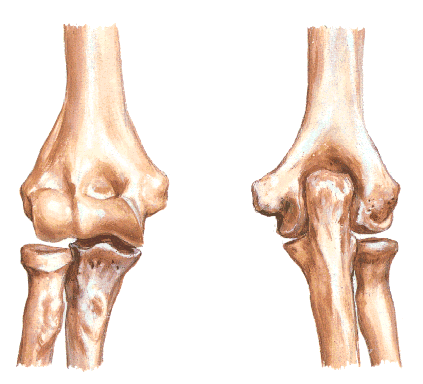 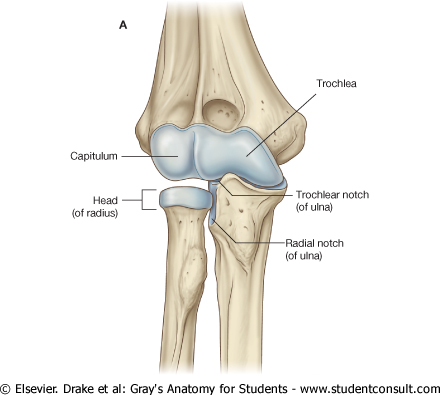 Epífises proximais Rádio - Ulna
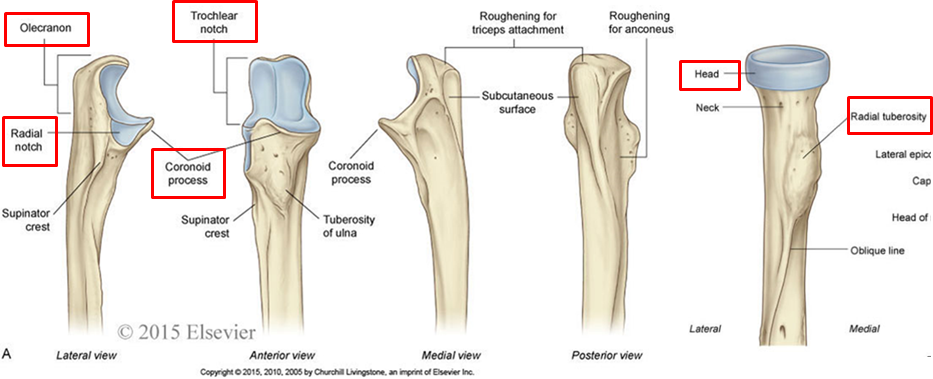 Articulação do Cotovelo
(tríplice articulação)
úmero-ulnar; úmero-radial; rádio-ulnar proximal
anterior
posterior
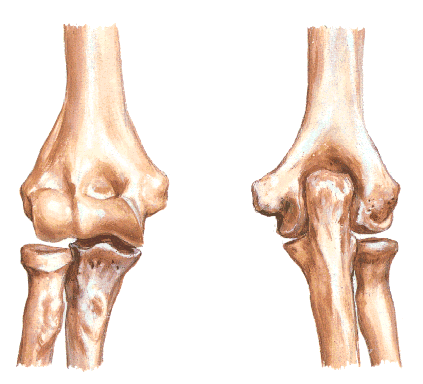 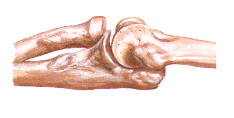 medial
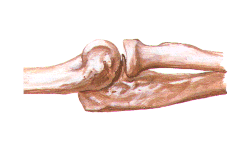 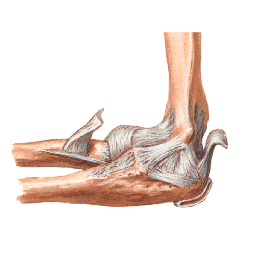 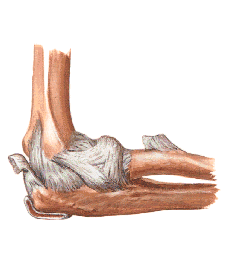 Ligamento
 anular
medial
lateral
Ligamentos
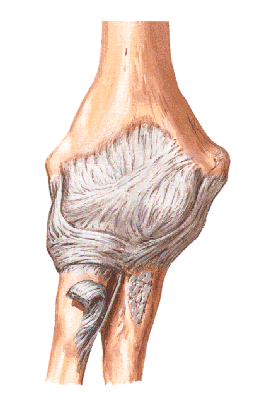 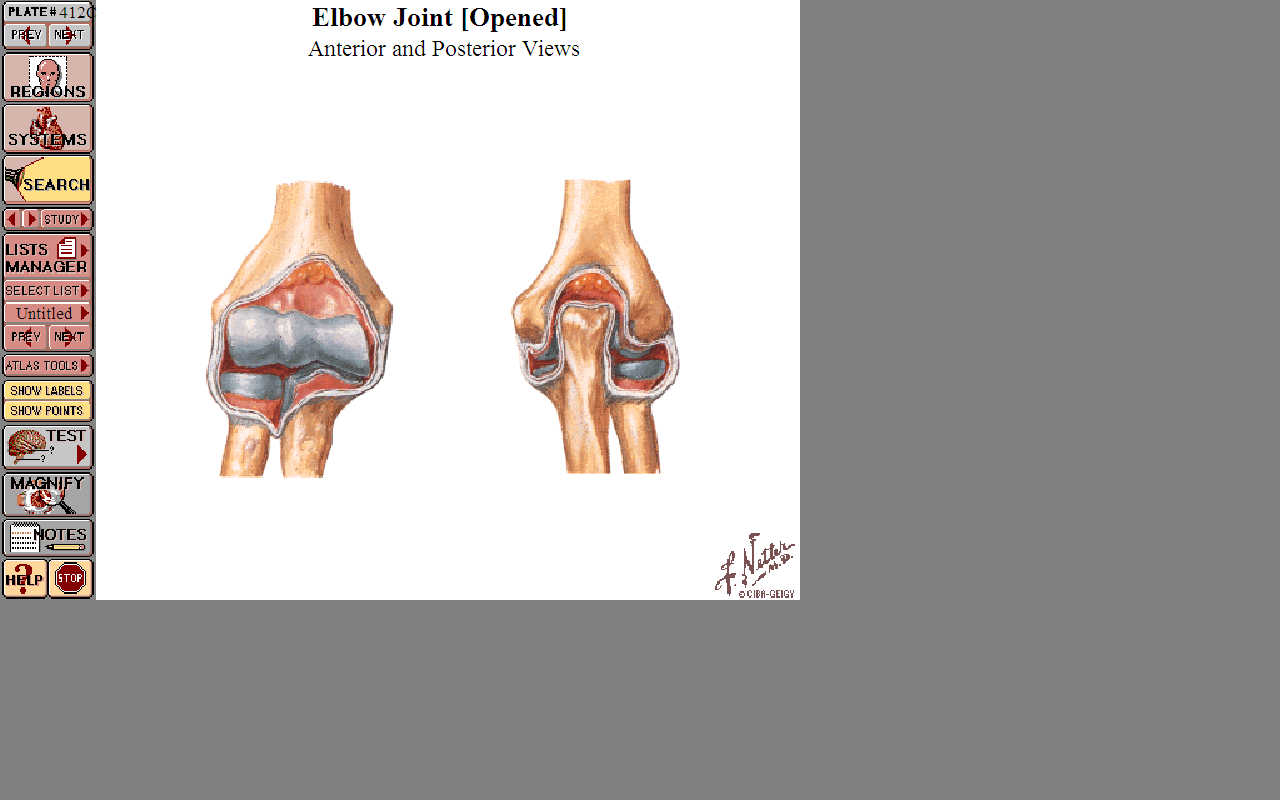 Ligamento colateral radial
Eixos de movimento na art. do  cotovelo
anterior
posterior
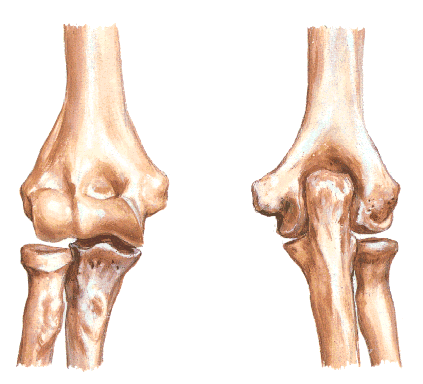 Art. úmero-radial
flexão/extensão (L-L)
C
Art. úmero-ulnar
flexão/extensão
L
L
P
Art. radio-ulnar proximal
rotação
Diáfises Rádio - Ulna
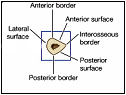 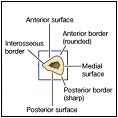 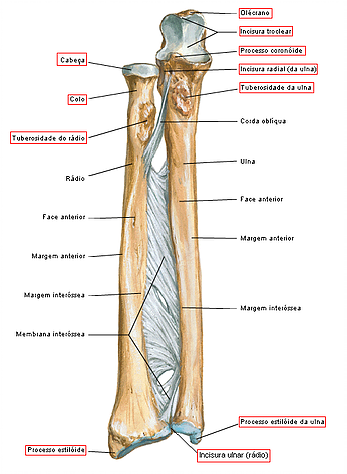 ulna
rádio
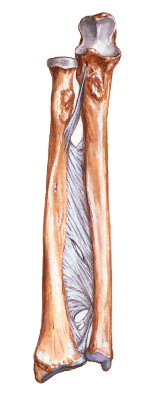 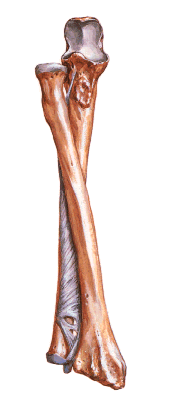 inferior
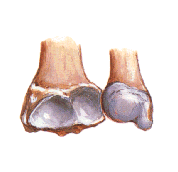 Epífises distais Rádio-Ulna
C
C
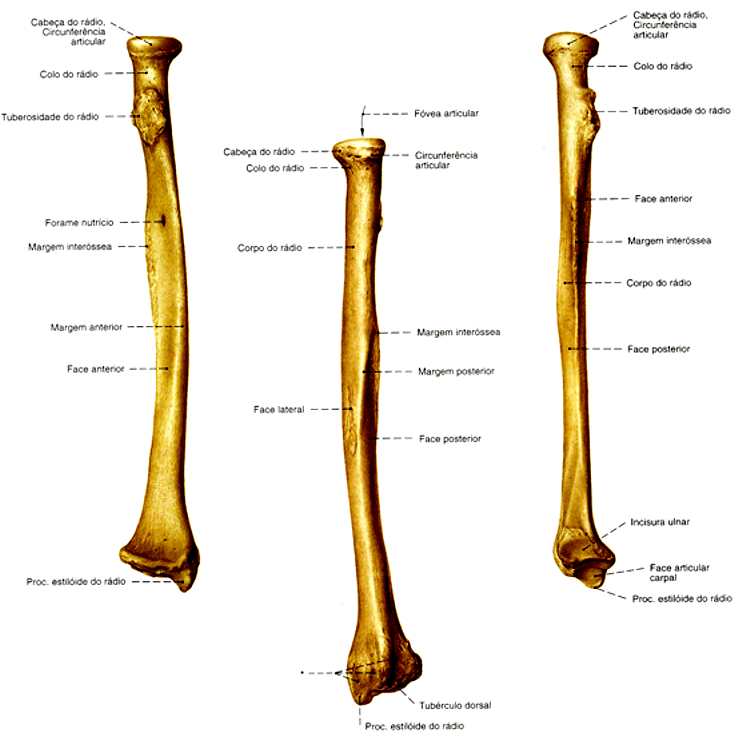 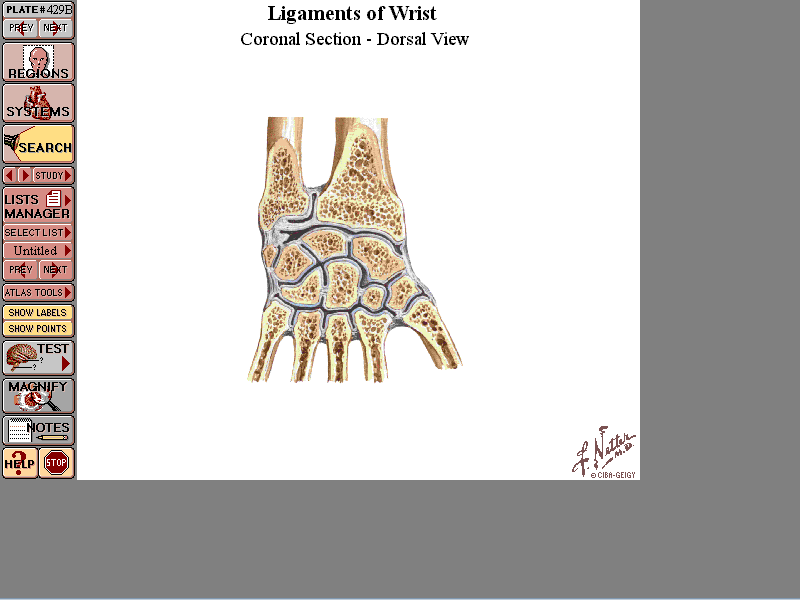 pronação
supinação
P
P
corda oblíqua
membrana interóssea
Articulação rádio-ulnar média
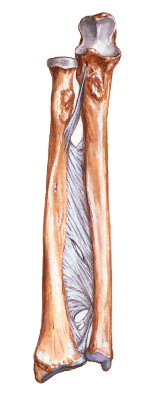 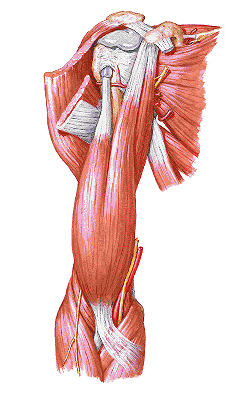 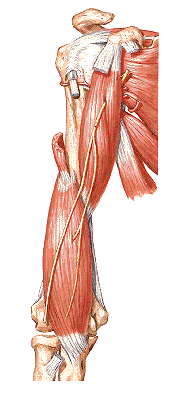 Mm. flexores – Art. do cotovelo
M. DIRECIONAL
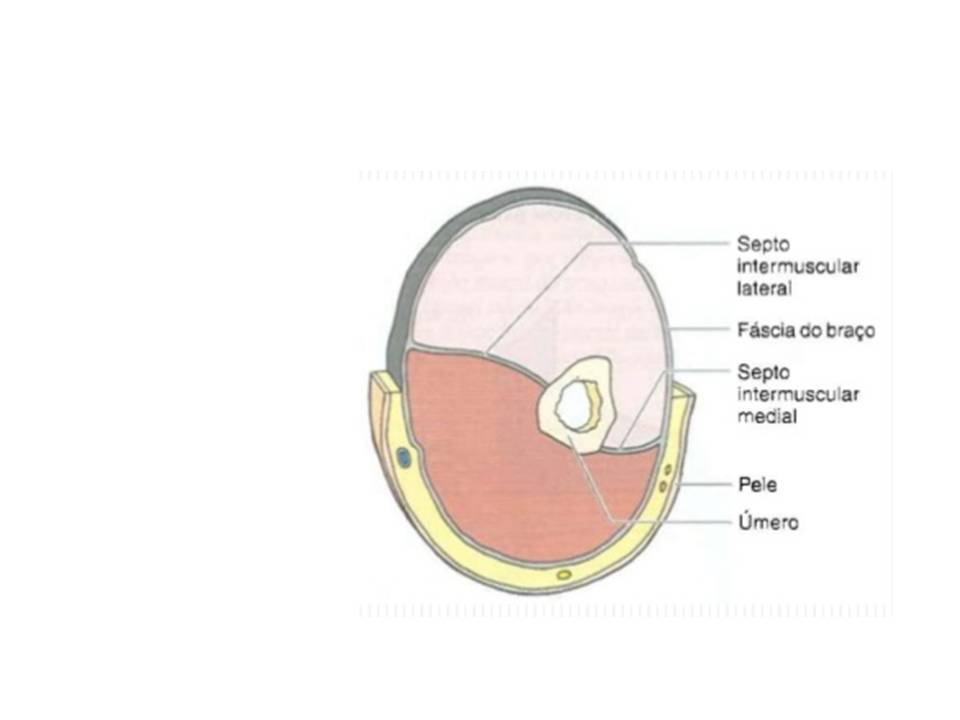 coracobraquial
Bíceps
braquial
braquial
L
L
L
L
Mm. flexores – Art. do cotovelo
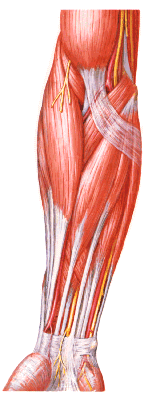 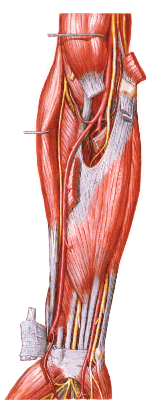 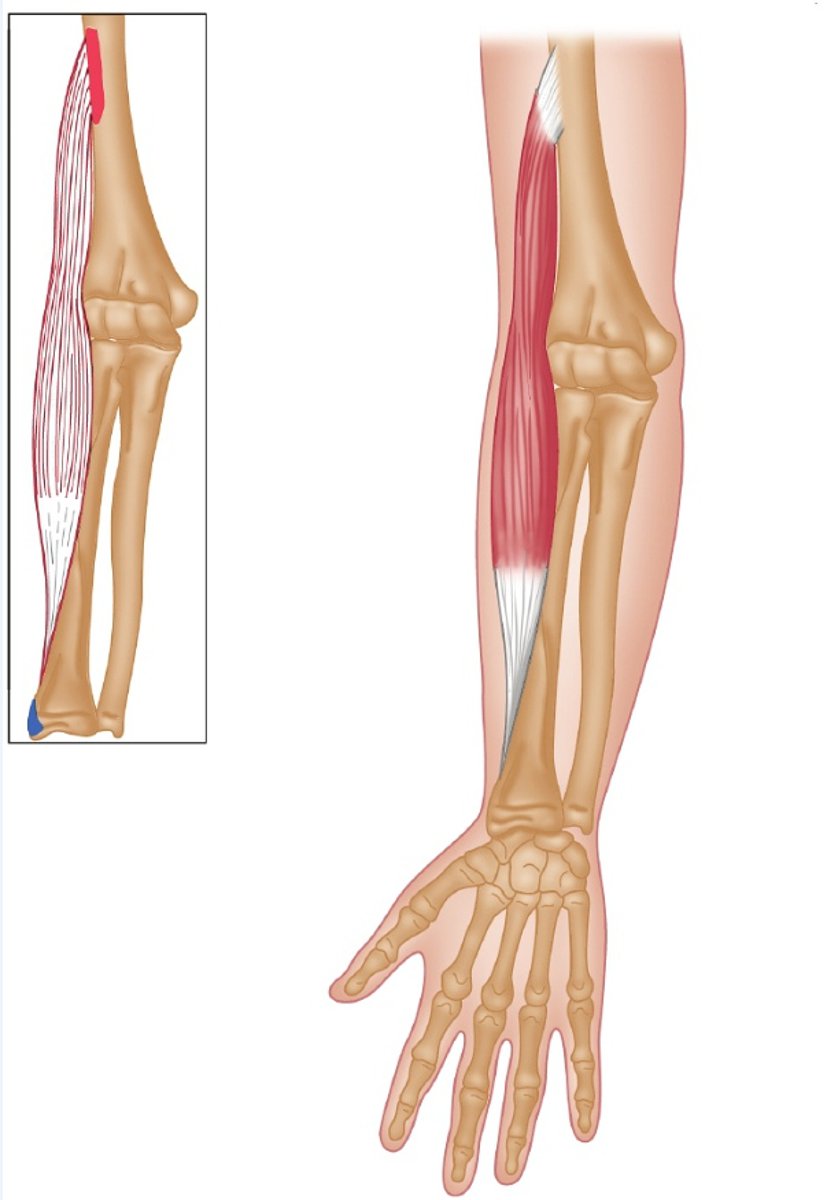 L
L
Braquiorradial
M. DIRECIONAL
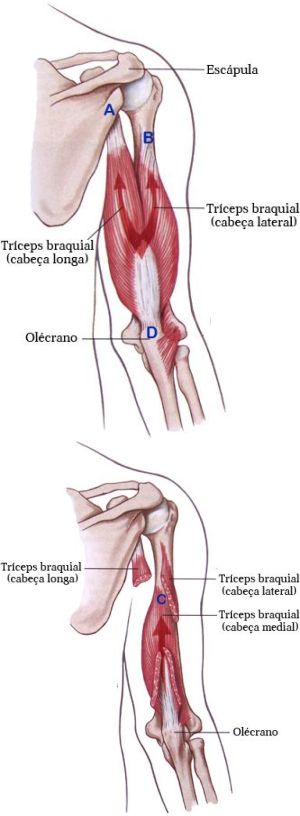 L
L
Mm. extensores – Art. do cotovelo
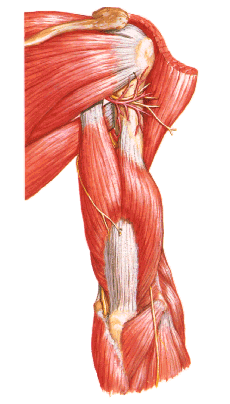 Tríceps
braquial
ancôneo
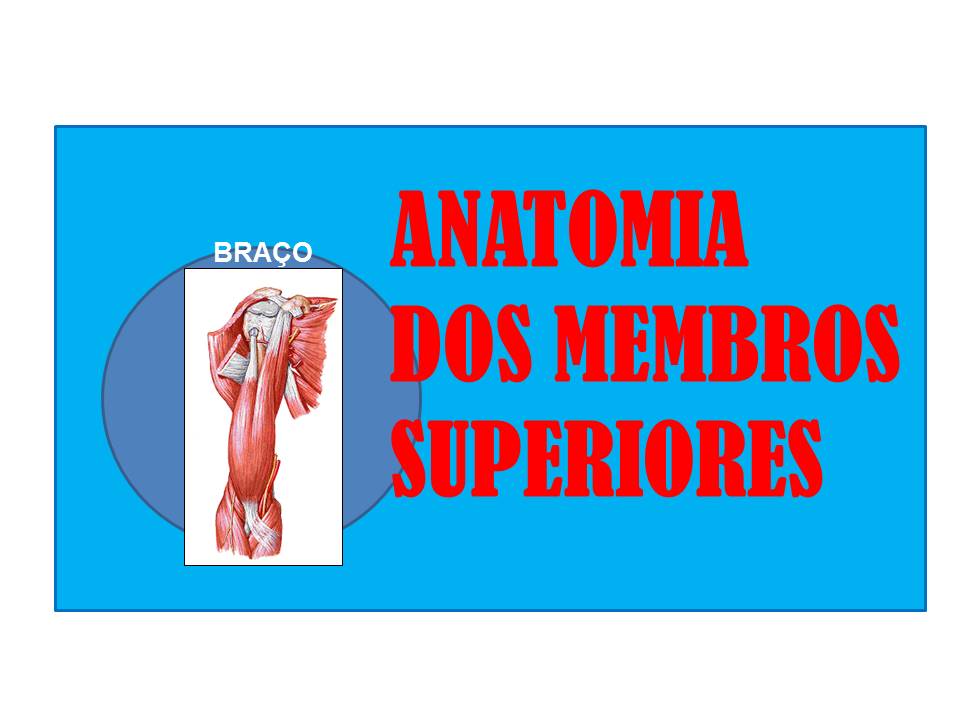 RESUMO
Ossos do braço e antebraço

 Articulações do braço e antebraço

 Músculos do braço
REFERÊNCIAS BIBLIOGRÁFICAS
Aumüller, G. Anatomia. 1ª ed, Rio de Janeiro: Guanabara Koogan S.A., 2009.

Drake, R.L., Vogl, W., Mitchell, A.W.M. Gray׳s. Anatomia para estudantes. 
1ª ed. Rio de Janeiro: Elsevier Editora Ltda, 2005.

Gardner, Gray e O׳Rahilly. Anatomia. 
4ª ed, Rio de Janeiro: Guanabara Koogan S.A., 1978.

Gray׳s. Anatomia. A base anatômica da prática clínica. 40ª ed. Rio de Janeiro: Elsevier Editora Ltda, 2010.

Moore, K.L.; Dalley, A.F. Anatomia orientada para a clínica. 
6ª ed, Rio de Janeiro: Guanabara Koogan S.A., 2011.

Snell, R.S. Anatomia clínica para estudantes de medicina. 5ª ed, Rio de Janeiro: Guanabara Koogan S.A., 1999.